KEPEZ REHBERLİK VE ARAŞTIRMA MERKEZİ
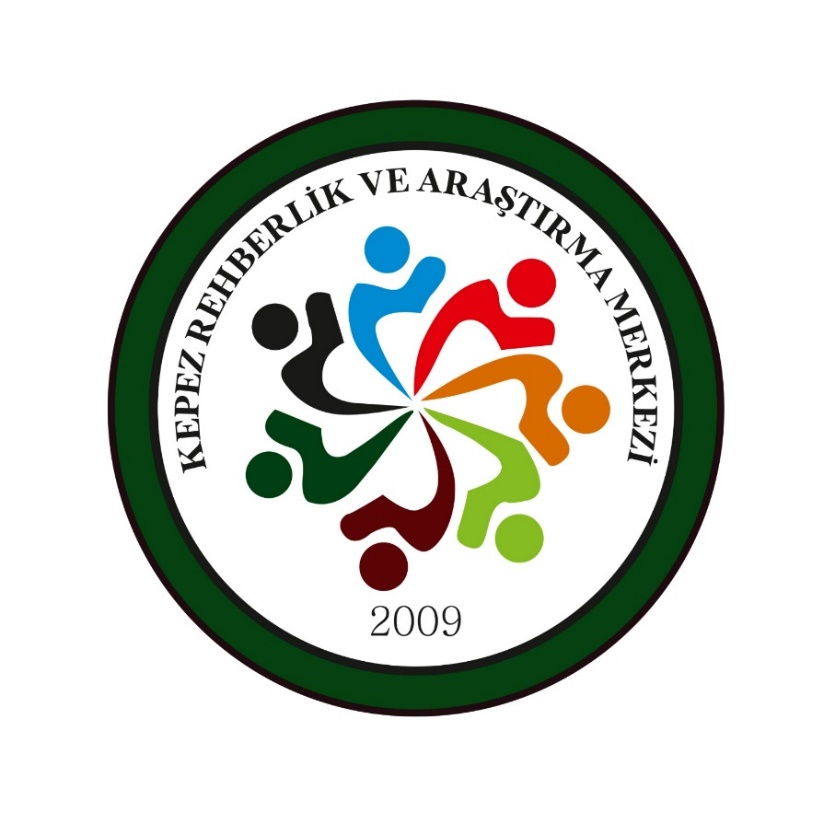 AKRAN ZORBALIĞI
EBEVEYN SUNUMU
Akran Zorbalığı Nedir?
1-Davranışın zarar verme niyetiyle kasıtlı olarak yapılması
Davranışın zarar verme niyetiyle kasıtlı olarak yapılması
2-Davranışın tekrarlanması ve sürekli olması
Akran zorbalığı, okullarda bir ya da birkaç çocuğun bir başka çocuğa  karşı yaptığı saldırgan davranışlar olarak tanımlanmaktadır.
Bir davranışın akran zorbalığı olarak tanımlanması için üç temel özellik
gerekmektedir.
3-Çocuklar arasında güç dengesizliğinin olması
(fiziksel, zihinsel, sosyal
ve yaş gibi)
Zorbalık sadece mağdur olan çocuk için kötüdür.
Sadece erkek çocuklar
 zorbalık yapar.
Akran Zorbalığında Doğru Bilinen Yanlışlar
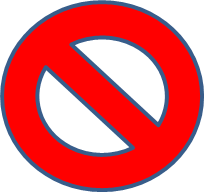 Sadece zayıf çocuklar zorbalığa uğrar.
Akran zorbalığında sadece mağdur öğrencinin ebeveynleri ile çalışma yapılmalıdır.
Akran zorbalığının zaman zaman görülmesi normaldir.
Akran zorbalığı zamanla geçer.
Akran Zorbalığının Yaygınlığı
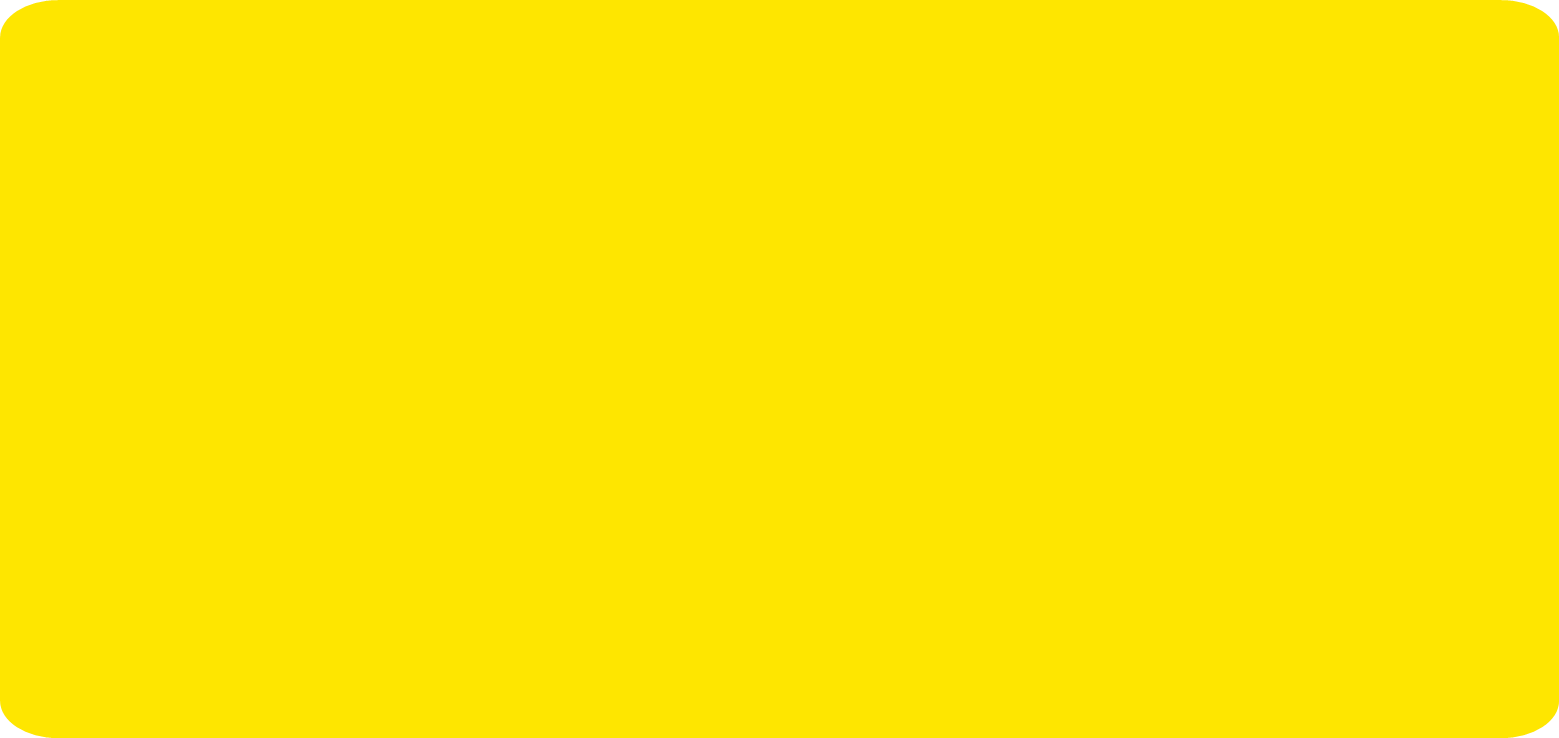 Akran zorbalığı okul öncesi dönemden itibaren gözlemlenmektedir.

Eğitimin her kademesinde yaygındır.

Araştırmalar akran zorbalığının ilkokulun sonlarına doğru arttığını,  ortaokulda en üst seviyeye ulaştığını ve lisenin sonlarında ise  azaldığını göstermektedir.
Ortaokul Düzeyinde Akran Zorbalığının Yaygınlığı
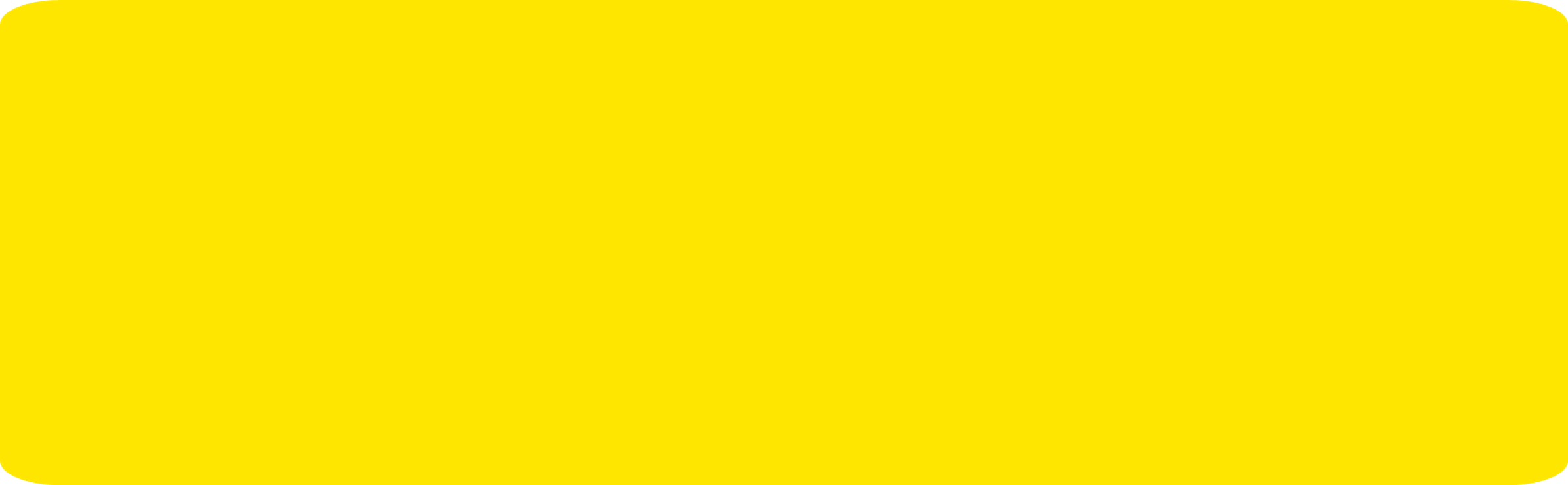 Araştırmalara göre; yaklaşık olarak her 3 çocuktan 1’inin akran zorbalığına maruz kaldığı  görülmüştür.

Her 4 çocuktan 1’inin akran zorbalığı yaptığı görülmektedir.
Akran Zorbalığı Türleri
FİZİKSEL ZORBALIK
Çocuğa yönelik doğrudan fiziksel güç uygulanmasıdır.
Tükürmek
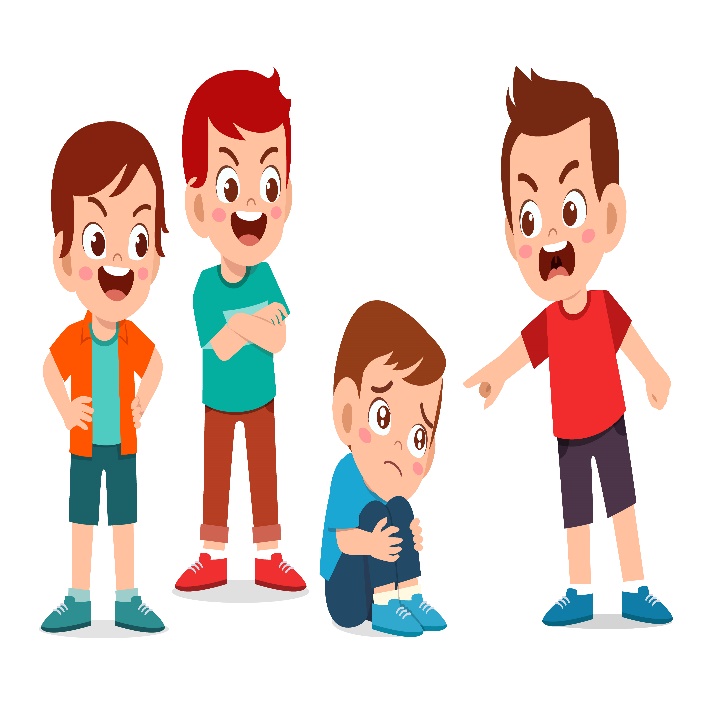 Tuvalet kapısını açmak
Vurmak
Eşyalara zarar vermek
Çelme takmak
İtmek
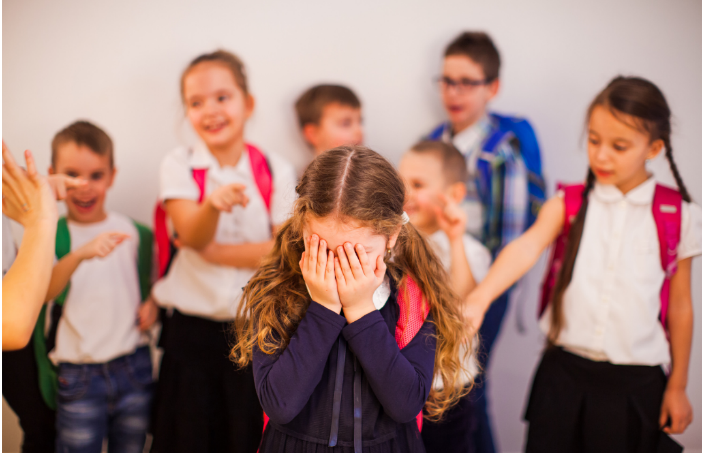 SÖZEL ZORBALIK
Çocuğa yönelik doğrudan fiziksel güç uygulanmasıdır.
Azarlamak
Hakaret etmek
Laf ile sataşmak
Alay etmek/ Dalga geçmek
Lakap takmak
Küçük düşürücü sözler söylemek
SOSYAL ZORBALIK
Çocuğun arkadaşlık/sosyal ilişkilerine zarar vermeyi hedefleyen davranışların yapılmasıdır.
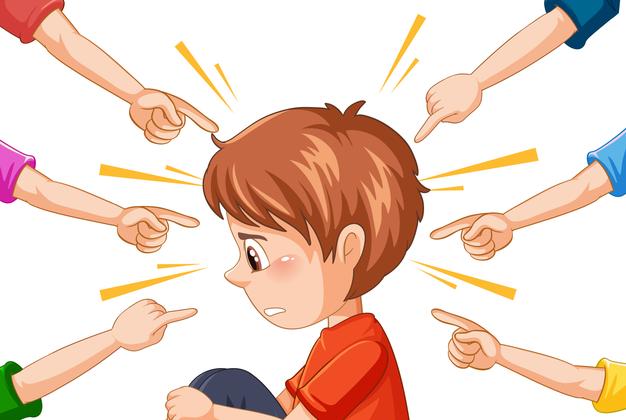 Görmezden gelmek
Hakkında dedikodu yapmak ve yaymak
Kıs kıs gülmek
Rezil etmeye/ Küçük düşürmeye çalışmak
Tehdit etmek
Arkadaş grubundan dışlamak
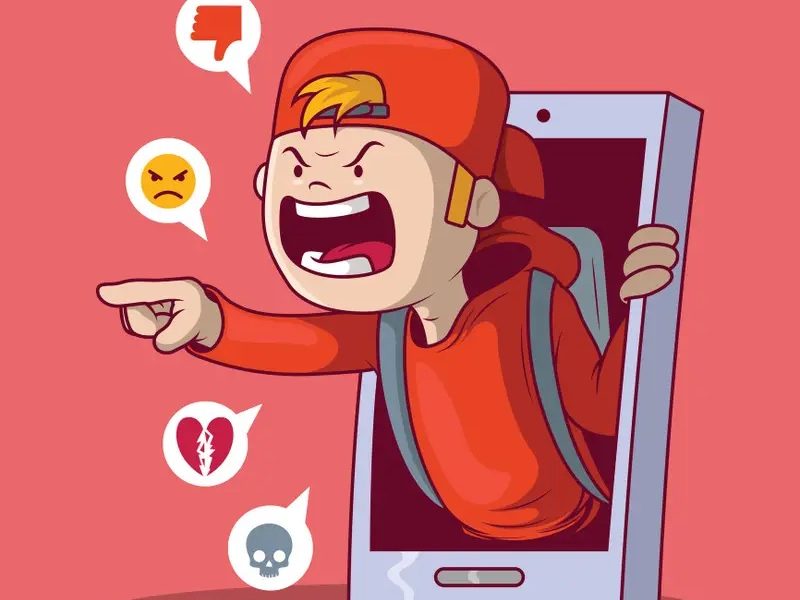 SİBER ZORBALIK
Teknolojik aletlerle (örn. cep telefonu, bilgisayar) yapılan davranışlardır.
Rahatsız edici mesajlar göndermek
Fotoğraflarını izinsiz kullanmak
Kişiden habersiz sosyal medya hesabı açmak
Sosyal medya hesaplarından dışlamak
Küçük düşüren paylaşımlarda bulunmak
AKRAN ZORBALIĞINDA FARKLI GRUPLAR
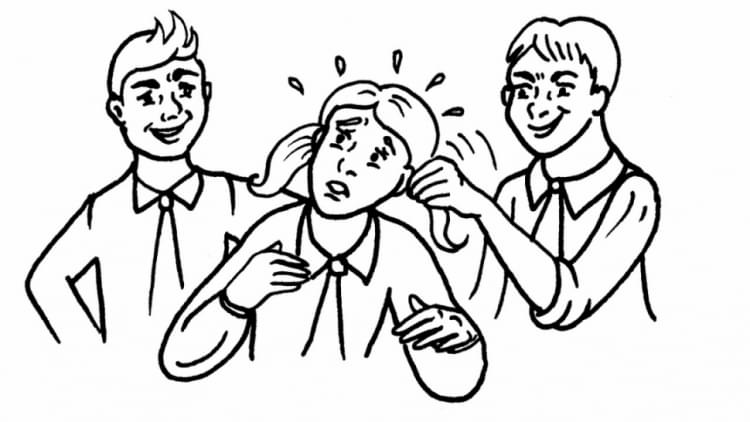 Akran zorbalığı okuldaki tüm çocukları ve okul ortamını etkilemektedir.

Akran zorbalığı durumunu 4 temel grupta ele  alabiliriz:
Zorbalık yapanlar
Zorbalığa maruz kalanlar
Hem zorbalık yapan hem de aynı zamanda zorbalığa maruz kalanlar
İzleyiciler (olaya tanıklık edenler)
Saldırganca davranmaktan gurur duyma
Öfke kontrolü problemi yaşama
Zorbalık Yapan Çocukların Özellikleri
Sosyal ve duygusal becerilerde zayıflık
Düşünmeden, tepkisel ve aceleci davranma
Aile içi iletişimin zayıf/kopuk olması
Anne-baba arasında çatışma
Zorbalığa Maruz Kalan Çocukların Özellikleri
Farklı fiziksel özelliklere sahip olma (örn. aşırı kısa/uzun boy, aşırı zayıf/kilolu, kekemelik, diş teli – gözlük kullanma)
Dezavantajlı gruba ait olma  (göçmen/etnik azınlık)
Düşük benlik saygısı ve özgüven eksikliği
Sosyal ortamlarda endişeli, kaygılı, güvensiz davranışlar sergileme
Aile içi iletişimin zayıf/kopuk olması
Aşırı koruyucu ve kollayıcı anne babalar
Hem Zorbalık Yapan Hem Zorbalığa Uğrayan Çocukların Özellikleri
Zorbalık yapan ve zorbalığa maruz kalan grubun özelliklerini aynı anda taşıma
Hem kaygılı hem saldırgan yapıda olma
Arkadaşları tarafından dışlanan
Anne-babanın ilgisiz davranması
Aile içinde şiddet ve baskıyla yetiştirilme
AKRAN ZORBALIĞI ÇOCUKLARI NASIL ETKİLER?
Fiziksel belirtiler (baş ağrısı, karın ağrısı, mide bulantısı) ortaya çıkabilir.
Çaresizlik, öfke, üzüntü gibi duygular yaşayabilir.
Uyku sorunları (korkulu rüyalar, kabuslar).
Akademik başarıda düşme, okula gitmek istememe.
Okulda ve sosyal ortamlarda uyum problemleri yaşayabilir. 
Arkadaşlık ilişkileri kurma ve sürdürmede zorluk yaşayabilir.
Erken yaşlarda sigara, alkol ve madde kullanma riski ortaya çıkabilir.
Okulda idari yaptırımlarla karşı karşıya kalabilir.
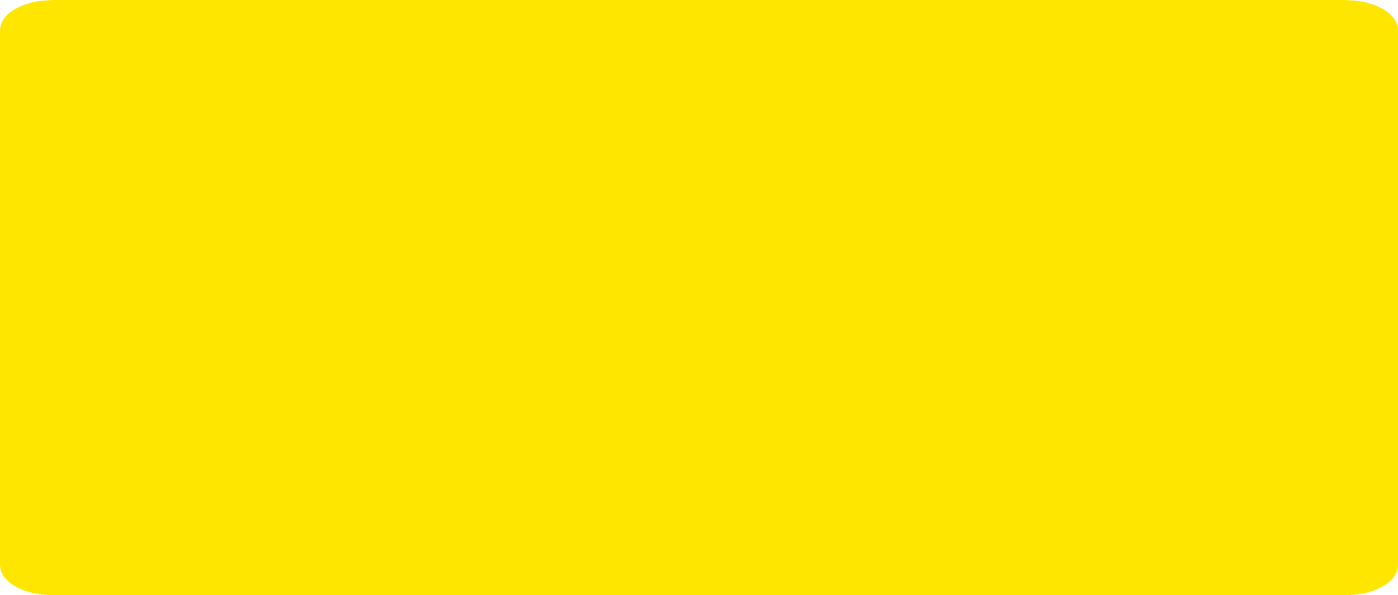 Kendisinin de aynı şeyleri yaşayacağına dair korku ve endişe hissetme.
Yardım edemediği için suçluluk duyma.
İspiyoncu olarak damgalanmaya karşı endişe duyma.
Okulda güvende hissetmeme, okula gitmek istememe.
Akran Zorbalığını Nasıl Anlarım ?
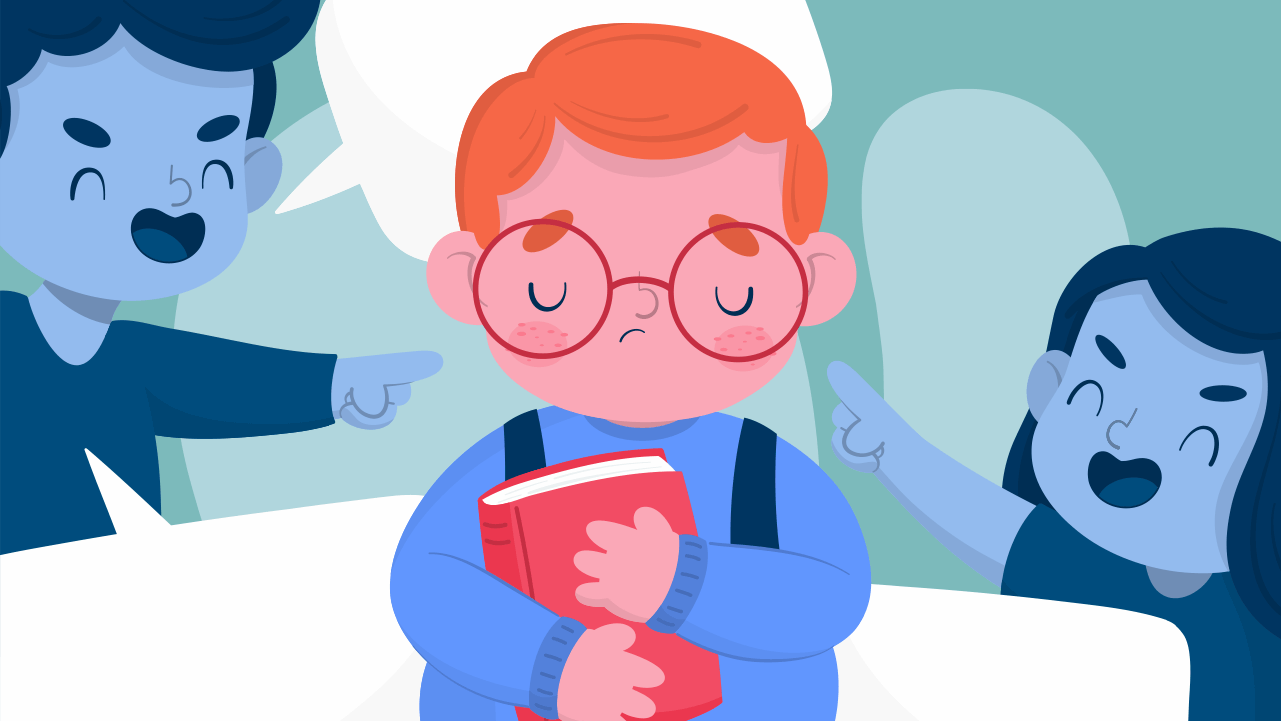 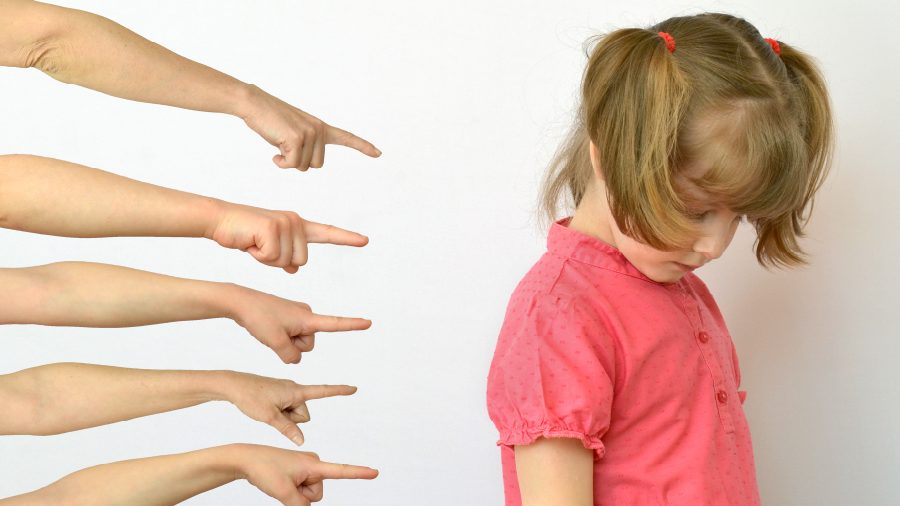 Vücudunda morluk, çizik, yara vb. fiziksel belirtilerin görülmesi, içe kapanma, ağlama krizleri, okuldan kitapları veya kıyafetleri yırtılmış, dağılmış, kirli olarak dönme, eski neşesini kaybetmiş olma, yapmaktan hoşlandığı şeyleri yapmak istememe, harçlığını kaybetme, sık sık harçlık isteme gibi davranışlar sergilemesi çocuğunuza zorbalık yapıldığına işaret edebilir.
Öğretmen ve ebeveynlerine sıklıkla karşı gelme, kuralları  dinleme ve uymada zorluk yaşama, farklılıklara karşı önyargılı veya tahammülsüz olma, başkalarının duygularına duyarlı olmama (empati kurmakta zorlanma), çabuk öfkelenme, sizin almadığınız bir eşyaya birden bire sahip olma gibi davranışlar sergilemesi çocuğunuzun zorbalık yaptığına işaret edebilir.
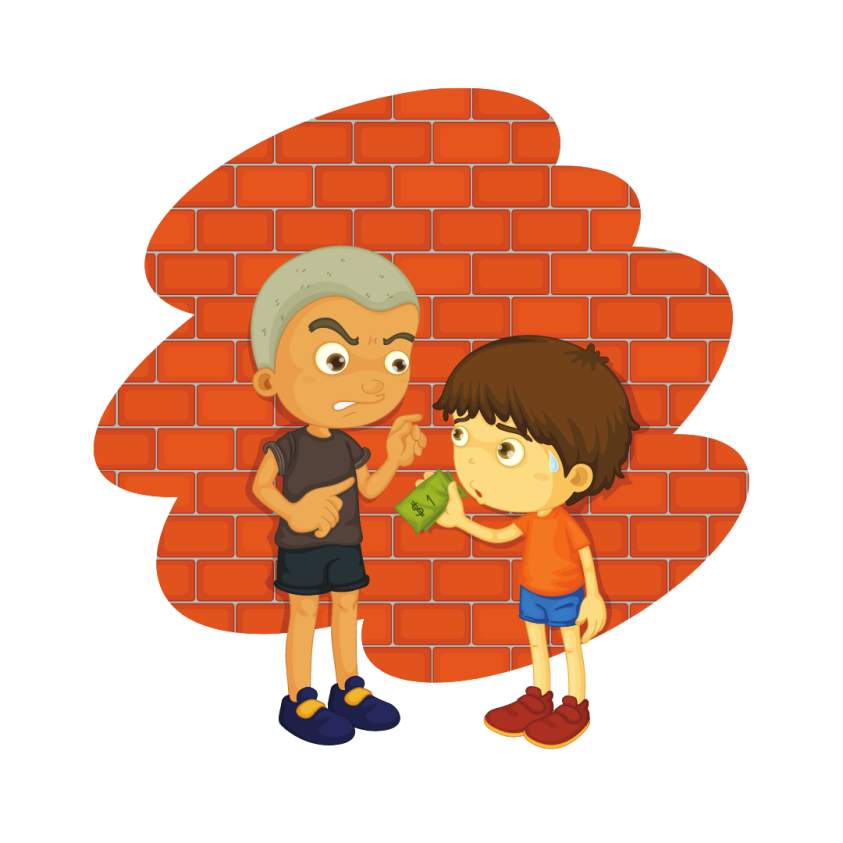 AKRAN ZORBALIĞINA YÖNELİK ÖNERİLER
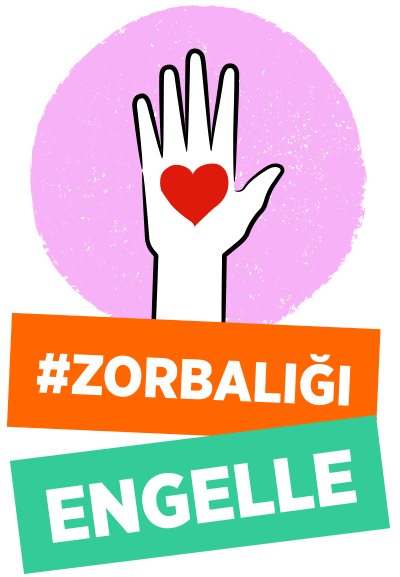 ÇOCUĞUNUZ ZORBA DAVRANIŞLAR SERGİLİYORSA NELER
YAPABİLİRSİNİZ?
Çocuğunuzun istenmeyen davranışları karşısında sakin kalın. Kesinlikle fiziksel veya sözel şiddet uygulamayın.
Zorbalık davranışına onay vermediğinizi belirtin.
Çocuğunuza zorbalık yapmaması gerektiğini açıklayın.
Zorbalığın diğer çocuklar üzerindeki olumsuz sonuçlarından bahsedin.
Hangi davranışların akran zorbalığı olduğunu açıklayın. Bu davranışları neden yaptığını anlamaya çalışın. Altında yatan nedenleri ortadan kaldırmaya çalışın. Bu davranışların yerine neler yapabileceğini öğretin.
 Paylaşmak, yardım etme, duygularını ifade etme, empati, olumlu               arkadaş ilişkileri gibi konularda çocuğunuzu destekleyin.
Okulu bilgilendirin ve destek isteyin.
ÇOCUĞUNUZ ZORBALIĞA
MARUZ KALIYORSA NELER
YAPABİLİRSİNİZ?
Çocuğunuza onun yanında olduğunuzu ve ona yardım etmek istediğinizi belirtin.
Duygularını anlamaya çalışın ve duygularını paylaşmasını sağlayın.
Zorbalığa maruz kalmasının onun hatası olmadığını net bir dille ifade edin.
Zorbalıkla nasıl başa çıkabileceğine dair yöntemler geliştirin.
Okulda kimden ve nasıl yardım isteyeceğini konuşun.
Özgüvenini yeniden kazanması için olumlu ve güçlü özelliklerini vurgulayın.
Kendini ifade edebilmesi, sağlıklı arkadaş ilişkileri için etkinlikler, oyunlar planlayın.
ÇOCUĞUNUZ ZORBALIĞA
TANIK OLUYORSA NELER
YAPABİLİRSİNİZ?
Çocuğunuzu, zorbalık yapan arkadaşını desteklememesi, zorbalığa maruz kalan arkadaşına yardımcı olması ve durumu güvendiği bir yetişkine anlatıp yardım istemesi konusunda cesaretlendirin.
UNUTULMAMALI!
Anne-babalar
fiziksel veya psikolojik şiddet
uyguladıklarında
alaycı konuştuklarında, dalga geçtiklerinde
duygularını olumsuz şekilde ifade
ettiklerinde
Çocuklar da size
benzer davranışlar sergiler.
YA DA
Anne-babalar
başkalarına değer verdiğini  gösterdiklerinde
olumlu sosyal davranışlarda
bulunduklarında (örn. paylaşma, işbirliği)duygularını sözel olarak ifade ettiklerinde
DİNLEDİĞİNİZ İÇİN TEŞEKKÜRLER